Grounded Leadership: Bringing Wellbeing to Work
Jeannine Moga, MA, MSW, LCSW
Veterinary Social Worker, Banfield Health & Wellbeing Team
Uncertain Times Demand Grounded Leadership
Flexibility
Clarity
Focus
Agility
Purpose
Prioritizing
Restoration
Unpredictability
Complexity
Competing demands
Fatigue
Overwhelm
Energy depletion
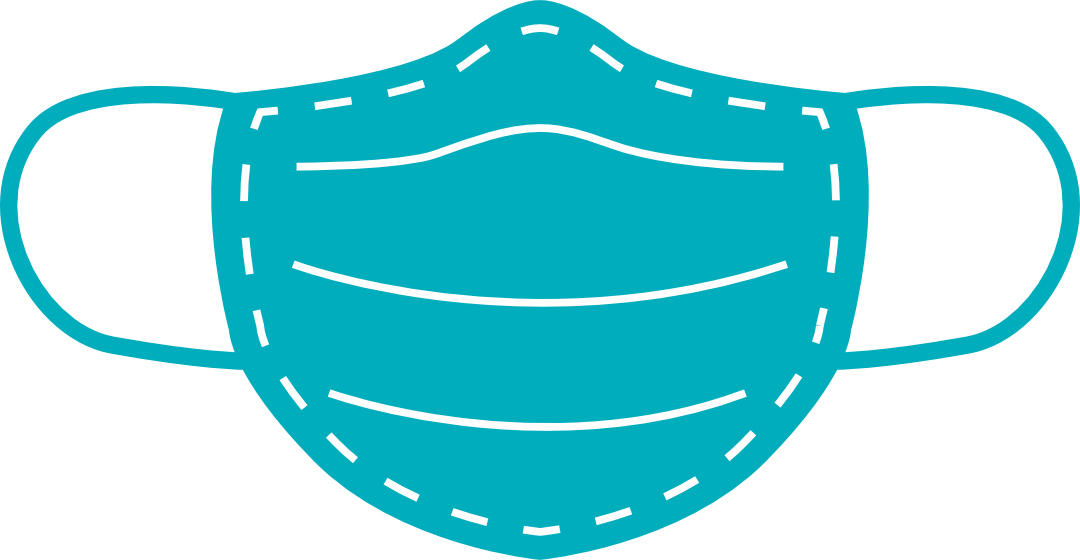 2
[Speaker Notes: Muscle memory; core strength]
What is Grounded Leadership?
Leaders who are buoyant, resilient, agile, authentic, & transparent 

(Rosen, 2014)
Leading from heart and values, not hurt and fear


 (Brown, 2018)
Leaders who provide a holding space in which teams feel heard, reassured, &  inspired
 (Petraglieri, 2020)
“Who you are drives what you do.” 				              Bob Rosen (2014)
Leadership is a System of Health
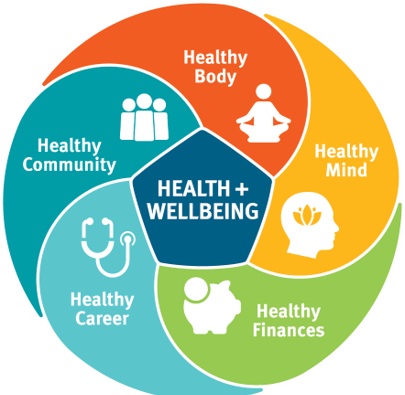 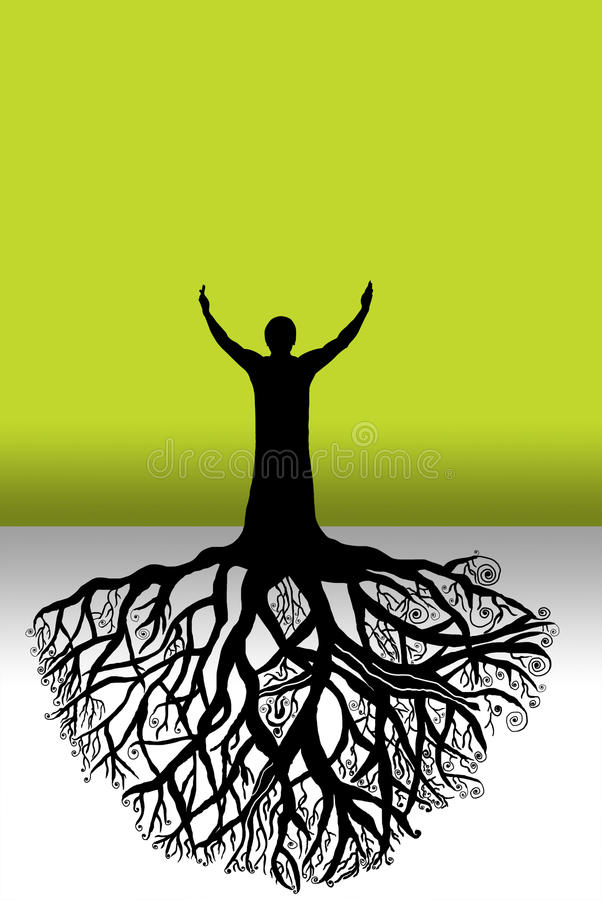 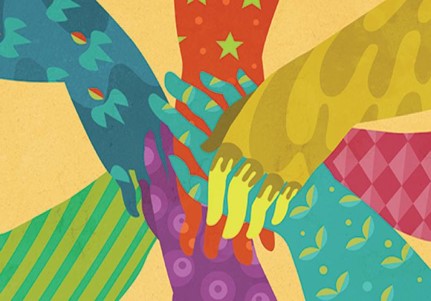 Grounded leaders express and empower wellbeing!
Healthy roots provide core strength
[Speaker Notes: Leadership is deeply personal and its roots come from engaging authentic self care, creating/maintaining clear boundaries, and restoring energy.]
Nourish Your Roots, Nourish Your Team
Model authentic wellbeing
Run a Daily “system check”
Prioritize Your restoration
What are my strengths? My weaknesses?
In what ways do I feel strong? Depleted?
In what ways do I need support & restoration?
What matters most to me? 
What brings me joy and comfort?
What puts me in flow mode?
Be human and humane
Provide information and reassurance
Inspire/support service and self-restoration
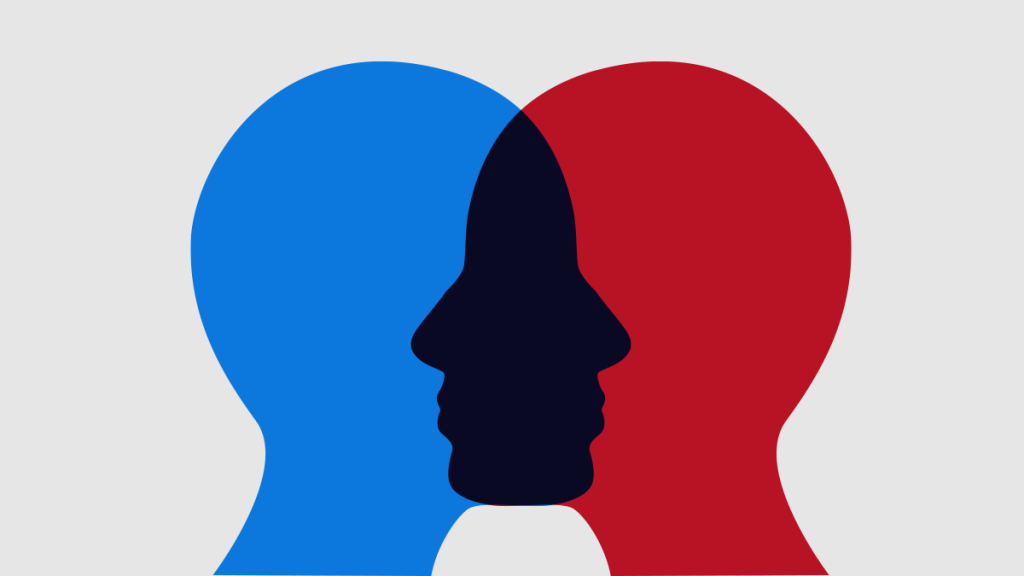 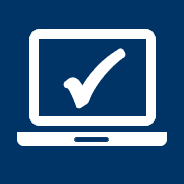 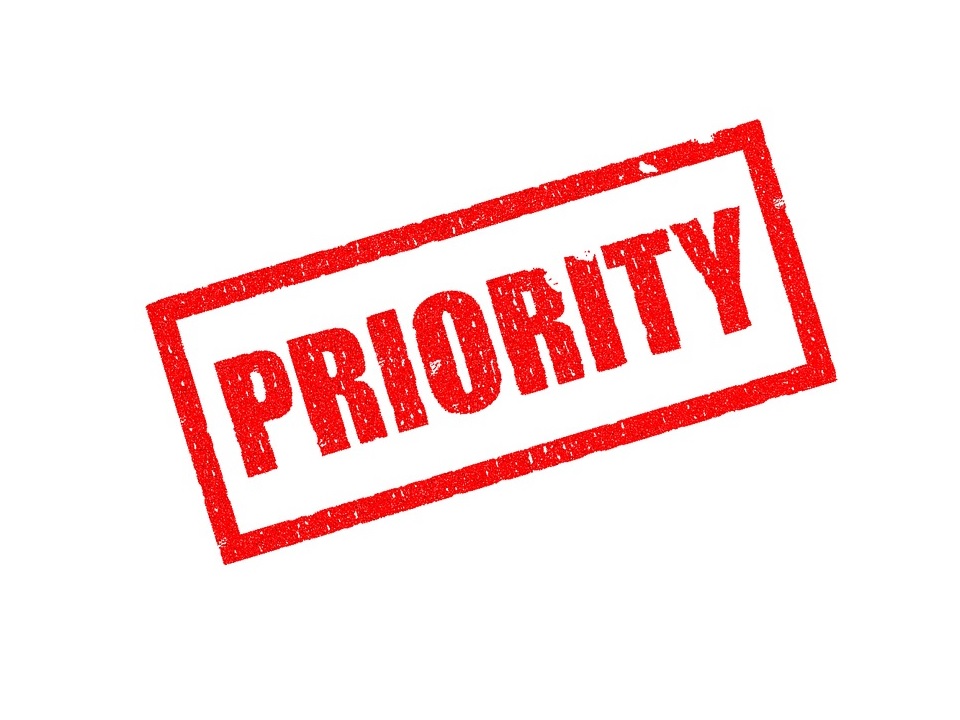 5
[Speaker Notes: We are wired for empathy – be authentic, put feelings first, then acknowledge and validate. Leaders must manage the emotional and then the rational. We must also inspire others to bring their values and passion to work… and we can’t do that if we are too depleted to tap into our own best selves.]
Health & Wellbeing Resources
My H&W Resources
MD- Live Regence
Virtual Community
Magnets in hospital
Digital H&W coaching 
Counseling (5)
Emotional Wellbeing App 

Preview offerings in this video >
Confidential-24/7 888.912-1043
myhealthandwellbeingresources.com
Doctor visits
Counselors
Psychiatrist – Medication
The module will guide members through:

MDLive How to video 
MDLIVE.com/Regence
Customer Service- 888.725-3097
General 
Kids + Families
H&W
Development
Leadership

MVH Virtual Resources
6